Δρούγκα Μαρία, Στέλεχος ΙΚΥ/ Εθνική Μονάδα, Πρόγραμμα  ERASMUS + Τομέας Σχολικής Εκπαίδευσης
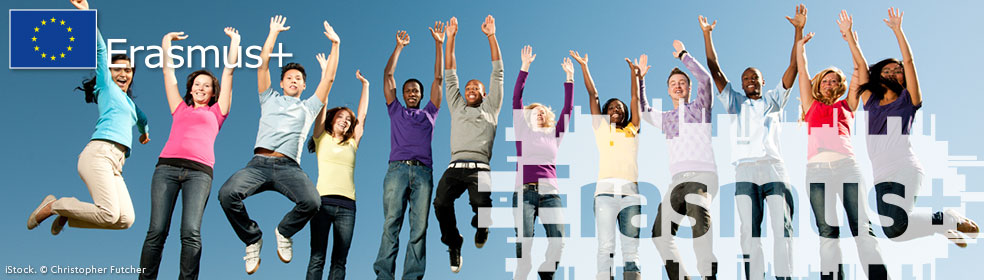 KA2 Στρατηγικές Συμπράξεις - Τομέας Εκπαίδευσης και Κατάρτισης
ΠΑΡΑΡΤΗΜΑ ΙΙΙ
ΧΡΗΜΑΤΟΟΙΚΟΝΟΜΙΚΟΙ ΚΑΙ ΣΥΜΒΑΤΙΚΟΙ ΚΑΝΟΝΕΣ
 Αθήνα, 15/10/2014
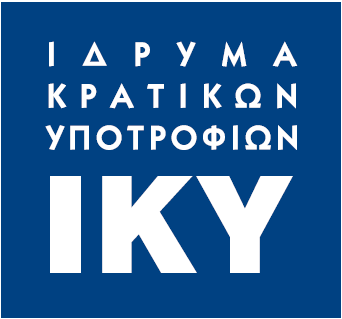 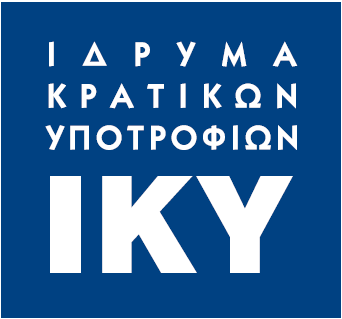 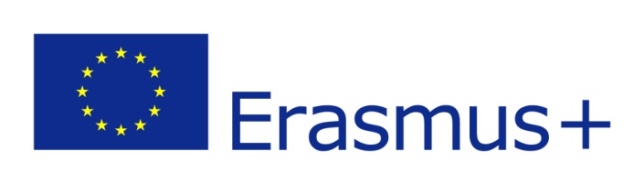 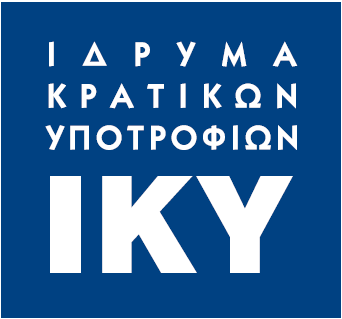 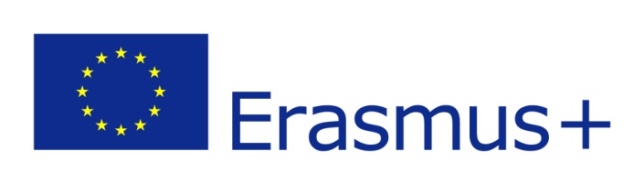 ΧΡΗΜΑΤΟΟΙΚΟΝΟΜΙΚΟΙ ΚΑΙ ΣΥΜΒΑΤΙΚΟΙ ΚΑΝΟΝΕΣ
-
ΠΟΣΑ ΧΡΗΜΑΤΟΔΟΤΙΚΗΣ ΣΥΝΕΙΣΦΟΡΑΣ ΑΝΑ ΚΟΣΤΟΣ ΜΟΝΑΔΑΣ ΔΑΠΑΝΗΣ (UNIT COST)
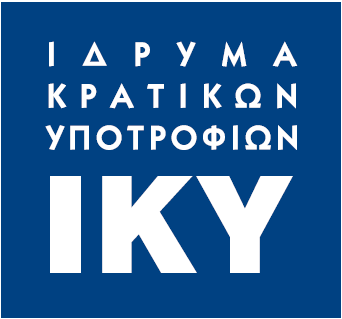 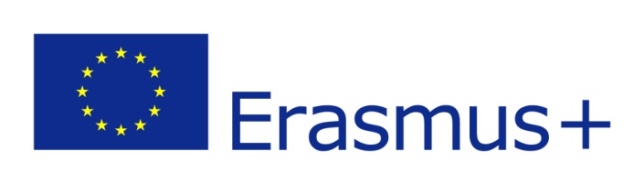 Επιλεξιμότητα δραστηριοτήτων
Ο δικαιούχος διασφαλίζει ότι οι δραστηριότητες που θα  πραγματοποιηθούν είναι επιλέξιμες σύμφωνα με τον Οδηγό του προγράμματος Erasmus+
Δραστηριότητα που κρίνεται από την ΕΜ ως μη επιλέξιμη συνεπάγεται επιστροφή της επιχορήγησης
Η
Η επιλέξιμη ελάχιστη διάρκεια της κινητικότητας, υπολογίζεται χωρίς τη διάρκεια του ταξιδιού.
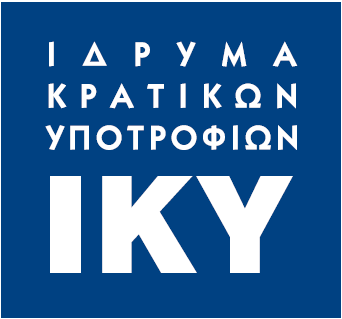 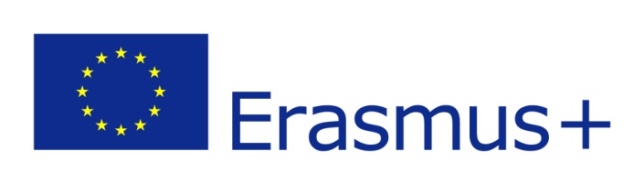 Επιλεξιμότητα δαπανών
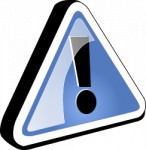 Οι μεταφορές κονδυλίων απαιτείται να εμπίπτουν εντός των ορίων που ορίζονται στο άρθρο I.3.2 της Σύμβασης.
Απαγορεύεται η μεταφορά κονδυλίων προϋπολογισμού σε κατηγορία για την οποία δεν υποβλήθηκε αίτημα επιχορήγησης στο πλαίσιο της αίτησης επιχορήγησης ή για την οποία δεν εγκρίθηκε επιχορήγηση.
Εξαίρεση : Η κατηγορία προϋπολογισμού «επιχορήγηση για άτομα με ειδικές ανάγκες» στην οποία είναι δυνατό να μεταφερθούν κονδύλια, ακόμα και στην περίπτωση κατά την οποία δεν υποβλήθηκε σχετικό αίτημα στο πλαίσιο της αίτησης επιχορήγησης.
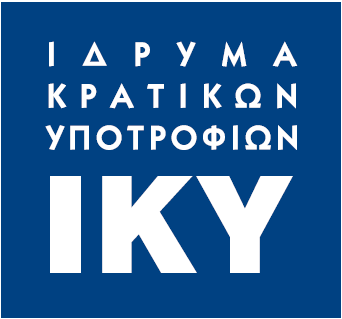 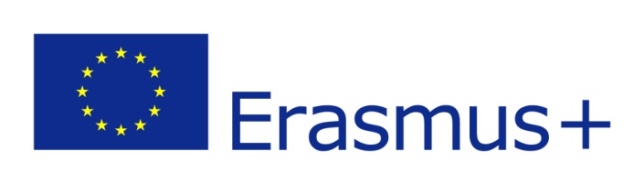 Κατηγορίες Δαπανών
Exceptional Costs (Υπεργολαβίες)
Επιχορήγηση για άτομα με ειδικές ανάγκες
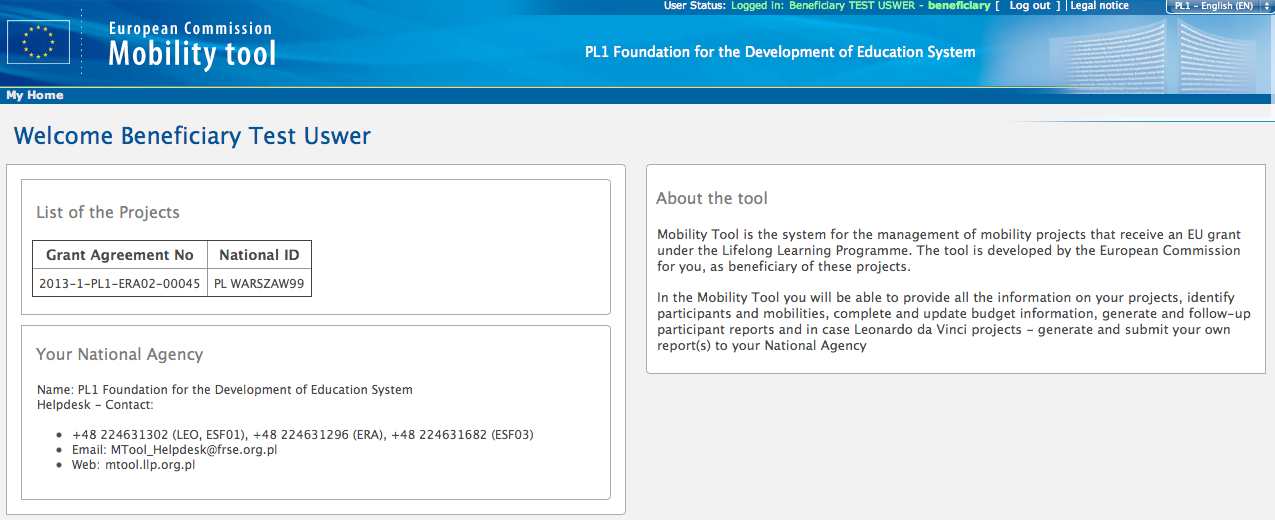 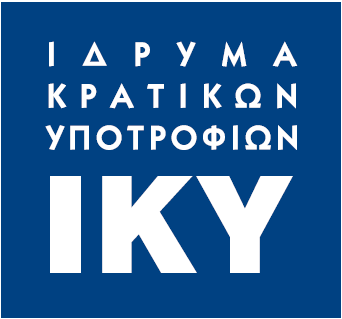 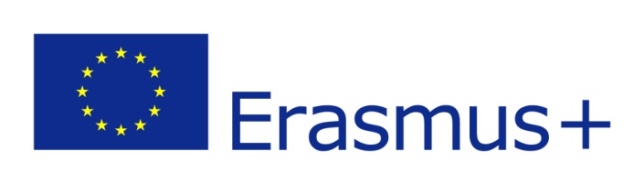 ΔΙΑΧΕΙΡΙΣΗ ΣΧΕΔΙΟΥ ΚΑΙ ΥΛΟΠΟΙΗΣΗ
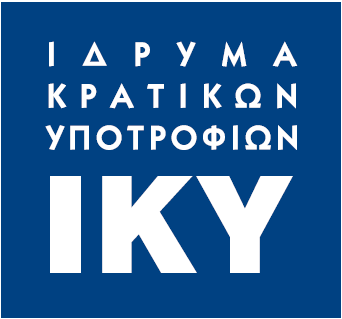 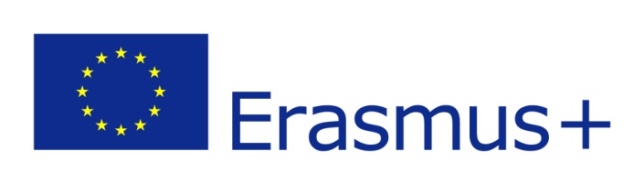 Project Management and Implementation
Συντονιστής Φορέας:  500€ / μήναΣυμμετέχοντας Φορέας:  250€ / μήνα
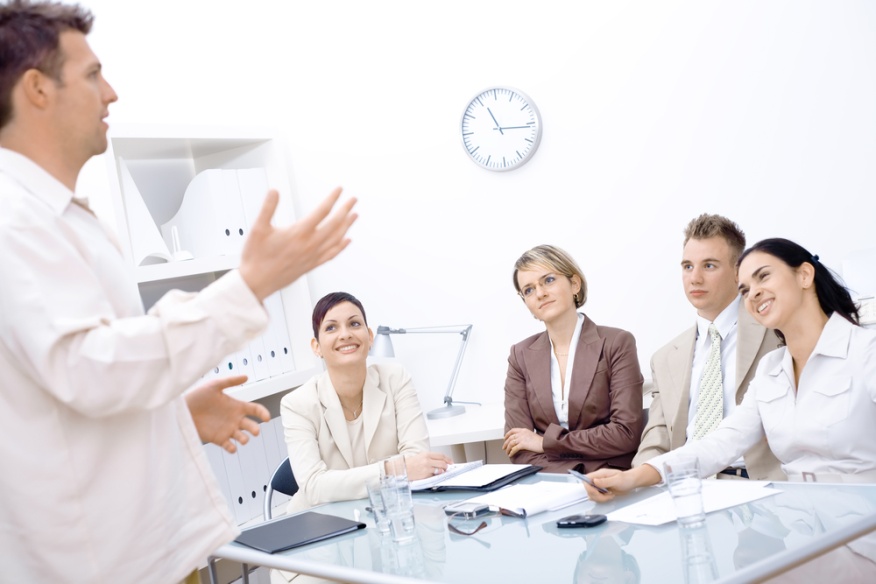 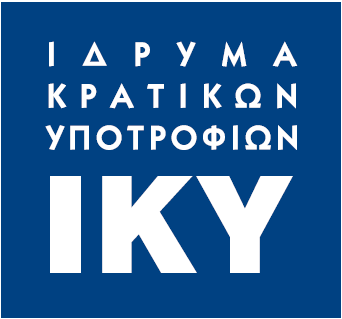 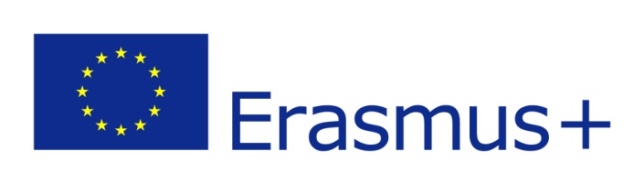 ΔΙΕΘΝΙΚΕΣ ΣΥΝΑΝΤΗΣΕΙΣ ΓΙΑ ΤΟ ΣΧΕΔΙΟ
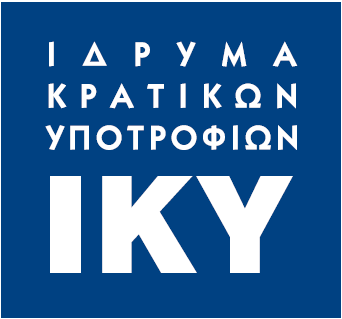 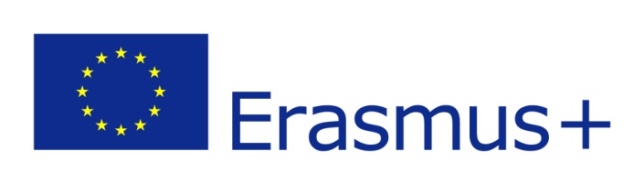 Transnational Project Meetings (Max 23.000€/έτος)
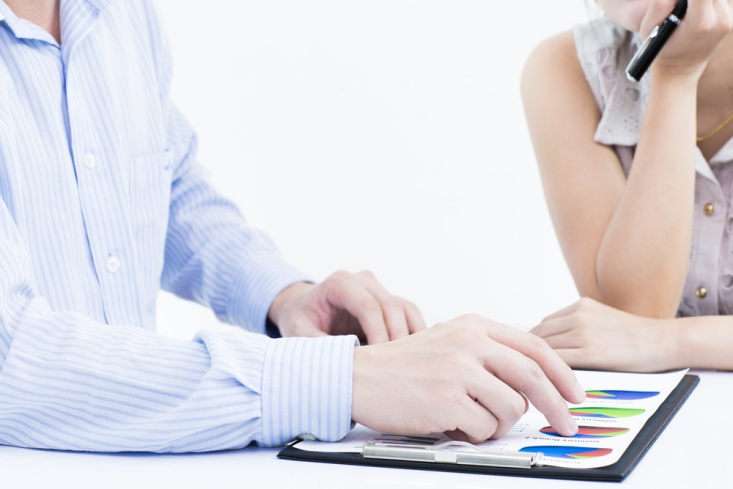 Διακρατικές συναντήσεις των εταίρων σε χώρες που συμμετέχουν στη σύμπραξη με σκοπό το συντονισμό και την υλοποίηση του σχεδίου.
Επιχορηγείται το κόστος ταξιδιού και διαβίωσης ανά κόστος μονάδας δαπάνης:
100-1999χλμ:   575€
/συμμετέχοντα/συνάντηση
≥2000χλμ:   760€
/συμμετέχοντα/συνάντηση
Χρήση Distance Calculator
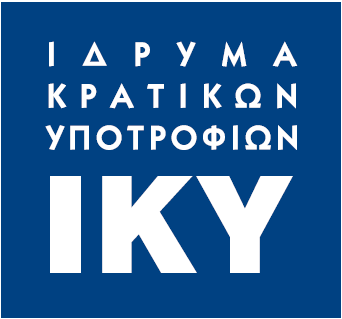 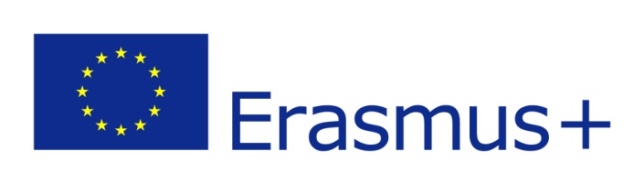 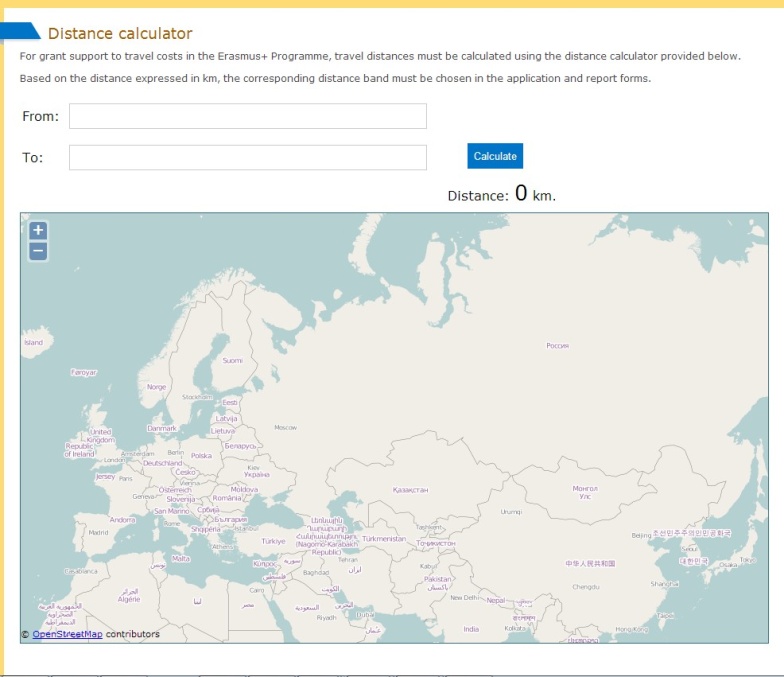 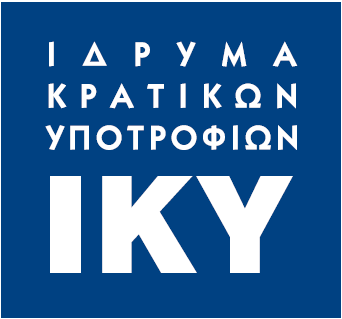 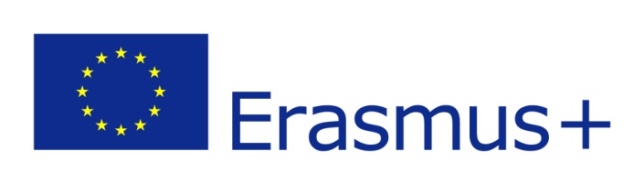 Transnational Project Meetings (Max 23.000€/έτος)
Ο δικαιούχος δηλώνει στο Εργαλείο Κινητικότητας (Mobility Tool):
Αριθμό συμμετεχόντων
Ονοματεπώνυμο του κάθε συμμετέχοντα
Τόπο προέλευσης (Έδρα του σχολείου)
Τόπο προορισμού (Έδρα του φορέα υποδοχής)
Χιλιομετρική απόσταση (online distance calculator).
Σε περίπτωση που δηλώνεται διαφορετικός τόπος προέλευσης ή τόπος προορισμού, θα πρέπει να εγκριθεί από την ΕΜ και  κατόπιν να αιτιολογήσει  αυτή τη διαφοροποίηση στο Mobility Tool.
Οι συμμετέχοντες στην κινητικότητα θα πρέπει να ανήκουν στο προσωπικό των σχολείων – εταίρων.
Το ποσό της επιχορήγησης υπολογίζεται αυτόματα από το Mobility Tool.
Δικαιολογητικά: Βεβαίωση από τον οργανισμό υποδοχής, εισιτήρια κλπ
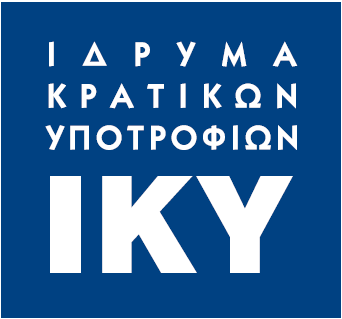 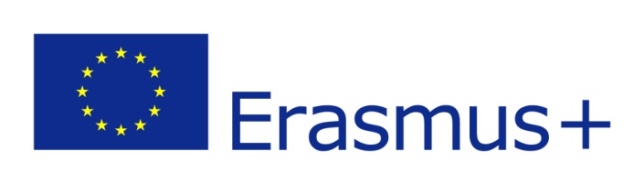 ΠΝΕΥΜΑΤΙΚΑ ΠΡΟΪΟΝΤΑ
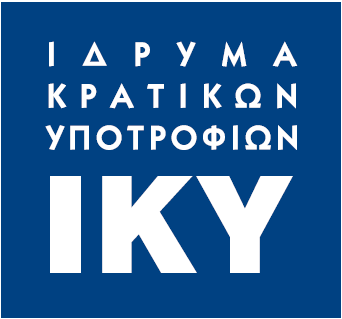 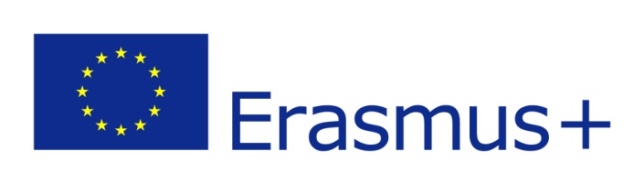 Intellectual Outputs / Πνευματικά Προϊόντα
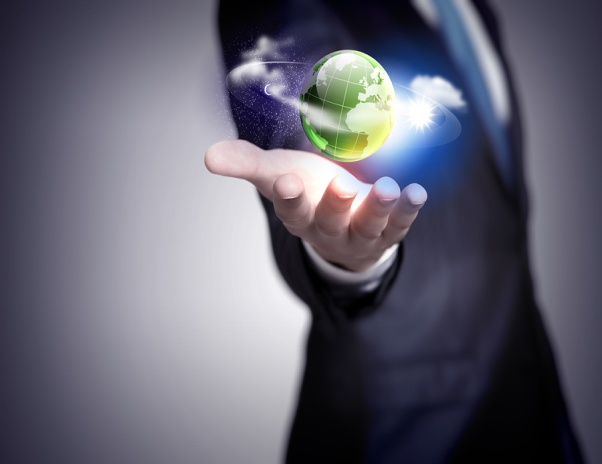 Ο συντονιστής αναλαμβάνει να αναρτήσει στο Mobility Tool, τις δραστηριότητες που πραγματοποιούνται και τα αποτελέσματα που επιτυγχάνονται εκ μέρους του Σχεδίου ως συνόλου
Ο δικαιούχος αναλαμβάνει μέχρι την υποβολή της τελικής έκθεσης θα πρέπει να έχει αναρτήσει τα αποτελέσματα του Σχεδίου στην Πλατφόρμα Διάδοσης Αποτελεσμάτων
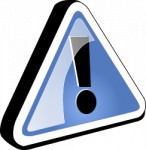 Το παραγόμενο προϊόν πρέπει να είναι ουσιώδες σε ποιότητα και ποσότητα και να δικαιολογεί το κόστος απασχόλησης προσωπικού
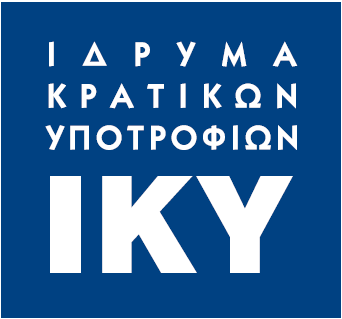 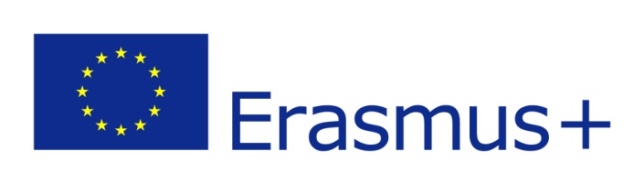 Intellectual Outputs / Πνευματικά Προϊόντα
Κατηγορίες Δαπανών Προσωπικού (Αμοιβή /ημέρα)
Manager 
Ερευνητής/Δάσκαλος/Εκπαιδευτής
Τεχνικός
Διοικητικό προσωπικό
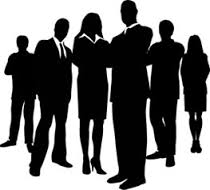 Ο δικαιούχος δηλώνει στο Mobility Tool τις ημέρες κατά τις οποίες εργάστηκε το εκάστοτε μέλος του προσωπικού για την ανάπτυξη των πνευματικών προϊόντων, ανά κατηγορία προσωπικού, βάσει φύλλων ωρών απασχόλησης (timesheets) που τηρούνται για το κάθε άτομο ξεχωριστά.
 Το ποσό της επιχορήγησης υπολογίζεται αυτόματα από το Mobility Tool.
Δικαιολογητικά:
Δικαιολογητικά:
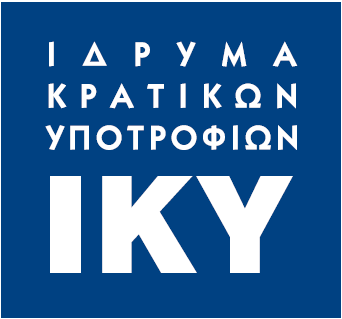 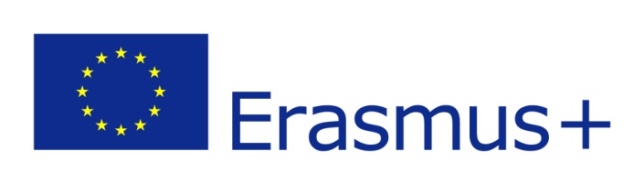 Intellectual Outputs / Πνευματικά Προϊόντα
Αμοιβή για την ανάπτυξη των πνευματικών προϊόντων δε μπορεί να λάβει προσωπικό που δεν ανήκει στους συμπράττοντες  φορείς.
Παράδειγμα 
Η αμοιβή ενός σχεδιαστή ιστοσελίδας, που έχει συνάψει σύμβαση έργου με το σχολείο για να συνεισφέρει στην ανάπτυξη του πνευματικού προϊόντος δε θεωρείται επιλέξιμη δαπάνη στο πλαίσιο της παρούσας κατηγορίας προϋπολογισμού.
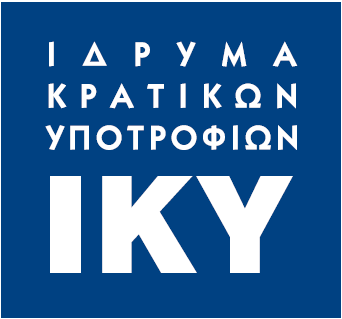 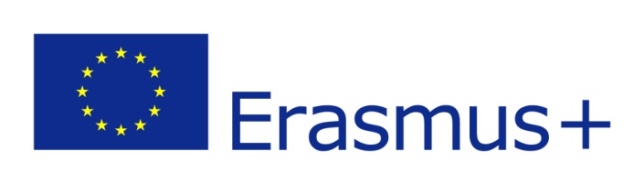 Intellectual Outputs / Πνευματικά Προϊόντα
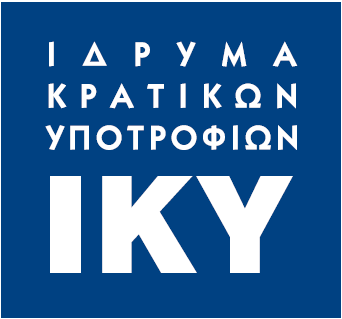 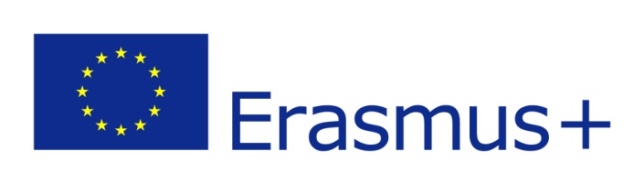 ΠΟΛΛΑΠΛΑΣΙΑΣΤΙΚΕΣ ΔΡΑΣΕΙΣ
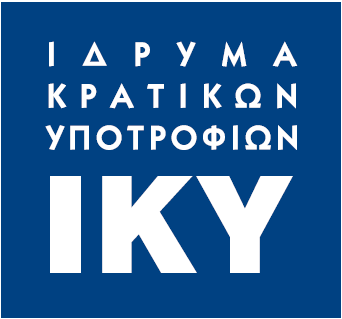 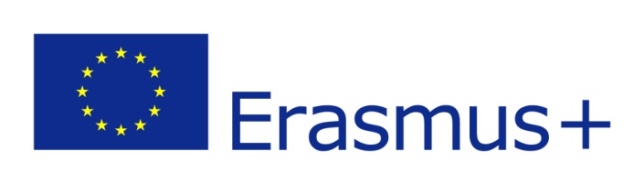 Multiplier Events (Max 30.000€)
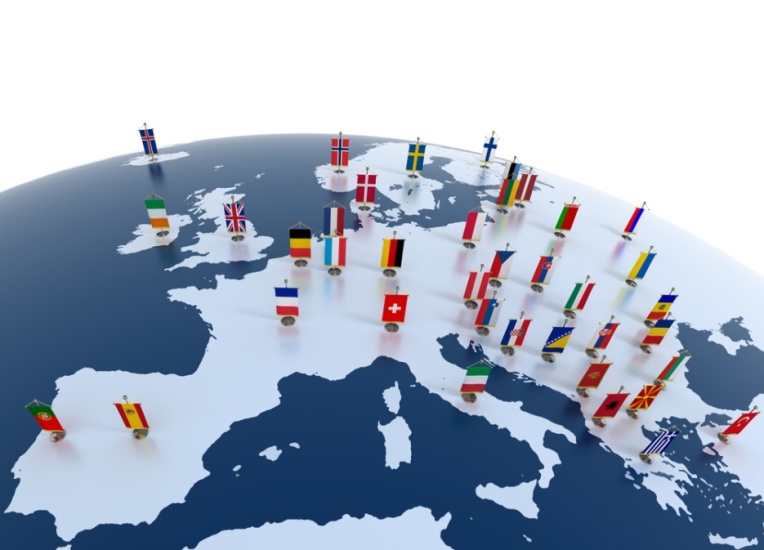 Επιλέξιμες Δαπάνες
100€ / τοπικό συμμετέχοντα στην εκδήλωση
200€ / διεθνή συμμετέχοντα στην εκδήλωση
Οργάνωση εθνικών/διεθνικών εκδηλώσεων
με στόχο την κοινοποίηση και διάδοση των 
πνευματικών προϊόντων που
προκαλεί η υλοποίηση του σχεδίου.
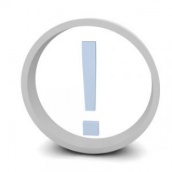 Δεν επιχορηγούνται οι συμμετέχοντες, οι οποίοι προέρχονται από τους συμπράττοντες φορείς που συμμετέχουν στο Σχέδιο.
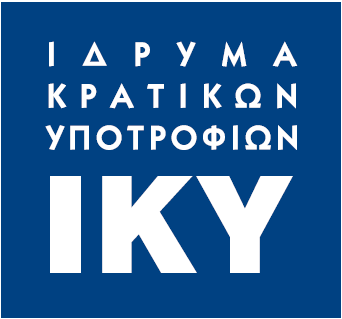 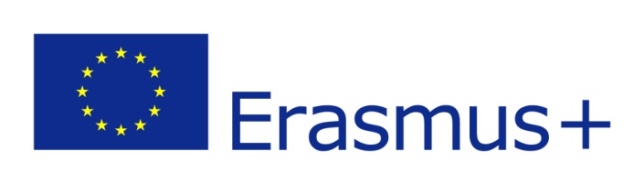 Multiplier Events (Max 30.000€)
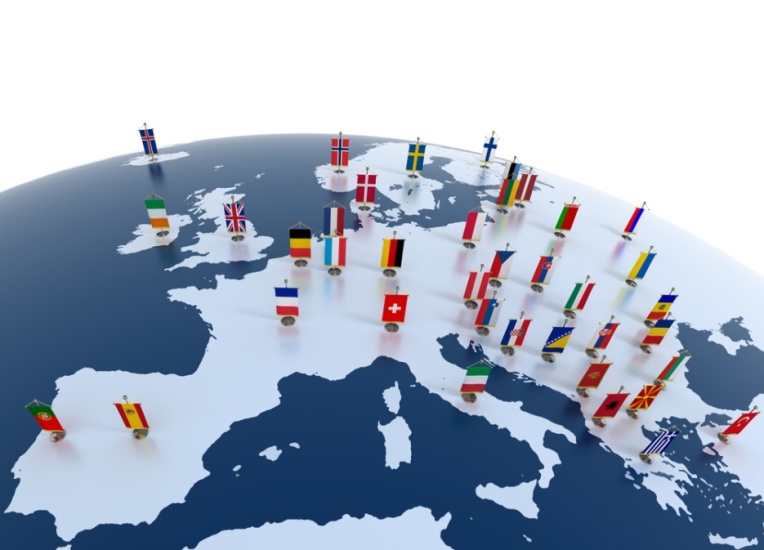 Εάν στο πλαίσιο του Σχεδίου δεν αναπτυχθούν τα πνευματικά προϊόντα ή αναπτυχθούν ορισμένα εξ αυτών, τότε η Εθνική Μονάδα καθορίζει το βαθμό στον οποίο κάθε σχετική πολλαπλασιαστική δράση είναι επιλέξιμη για επιχορήγηση.
Δικαιολογητικά: 
 Περιγραφή στην τελική έκθεση
 Αποδεικτικό συμμετοχής  στην εκδήλωση
 Λεπτομερές πρόγραμμα εργασιών
 Έγγραφα που χρησιμοποιήθηκαν ή διανεμήθηκαν κατά τη διάρκεια της δράσης
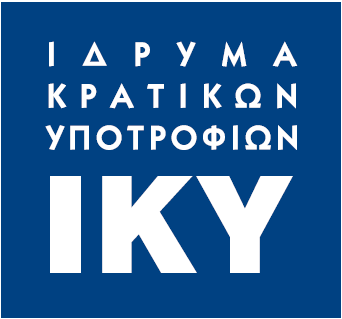 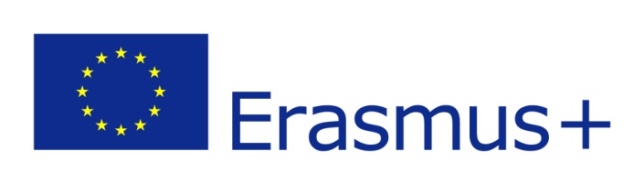 ΔΙΕΘΝΙΚΕΣ ΔΡΑΣΤΗΡΙΟΤΗΤΕΣ ΜΑΘΗΣΗΣ, ΔΙΔΑΣΚΑΛΙΑΣ ΚΑΙ ΕΠΙΜΟΡΦΩΣΗΣ
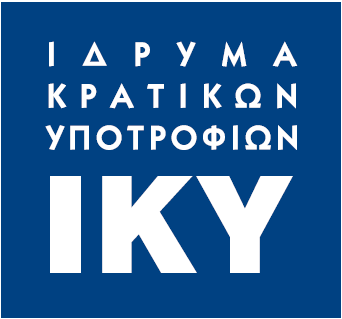 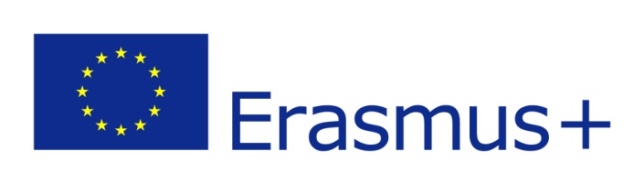 Διεθνικές Δραστηριότητες Κατάρτισης/ Διδασκαλίας και Μάθησης
Πρόκειται για διακρατικές κινητικότητες με σκοπό διδακτικές και μαθησιακές δραστηριότητες (Learning/Teaching /Training Activities)
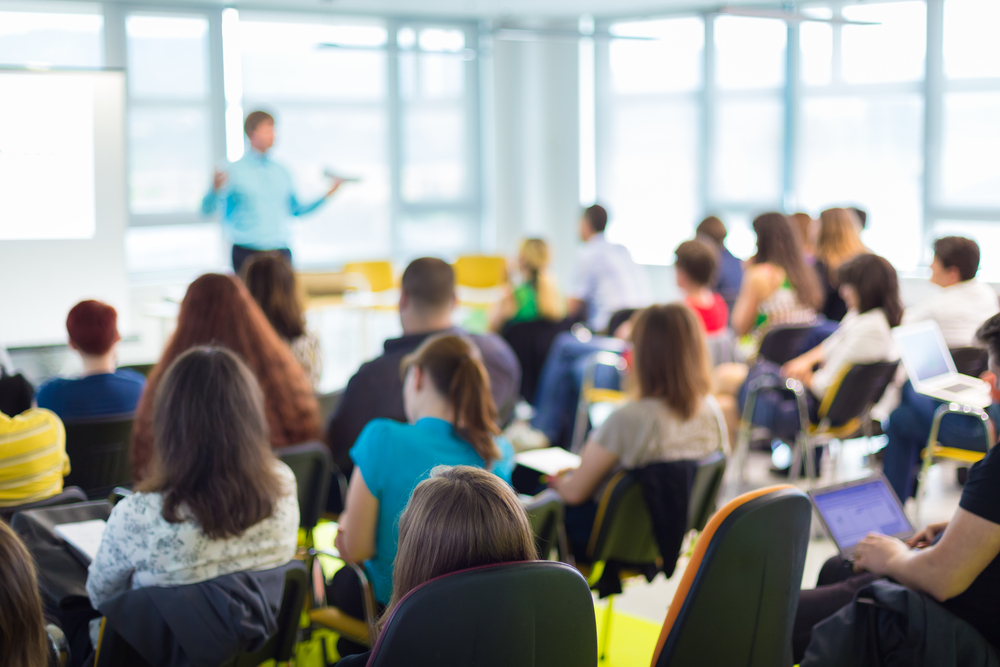 Η επιχορήγηση γίνεται ανά κόστος μονάδας δαπάνης (δηλ. ημέρες, συμμετέχοντες) και αφορά τις δαπάνες ταξιδίου, την επιχορήγηση για την κάλυψη ατομικών δαπανών και τη γλωσσική υποστήριξη
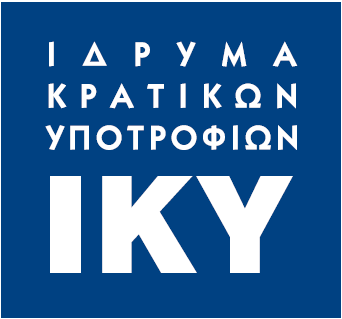 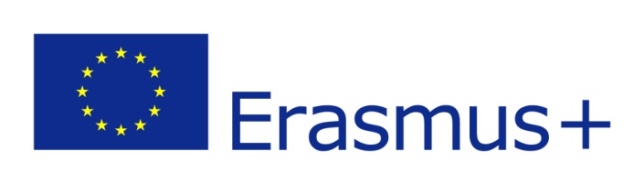 Διεθνικές Δραστηριότητες Κατάρτισης/ Διδασκαλίας και Μάθησης
Ο δικαιούχος καταγράφει στο Mobility Tool όλες τις διεθνικές δραστηριότητες μάθησης, διδασκαλίας και κατάρτισης ,  τους συμμετέχοντες ονομαστικά, προορισμός, διάρκεια κάθε δραστηριότητας,  γλωσσική προετοιμασία. Αν δεν πραγματοποιηθεί η μετακίνηση θα πρέπει να αναφερθεί στο Mobility Tool.
Εάν είναι απαραίτητο, ο δικαιούχος δύναται να λάβει επιχορήγηση για την κάλυψη των ατομικών δαπανών,  για μια ημέρα πριν και μία μέρα μετά της προγραμματισμένης  δραστηριότητας στο εξωτερικό.
Τα ποσά της επιχορήγησης για την κάλυψη των δαπανών ταξιδίου, των ατομικών δαπανών και τη γλωσσική προετοιμασία υπολογίζονται από το Mobility Tool
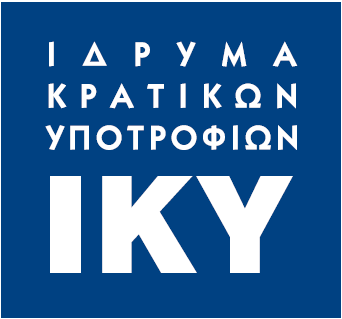 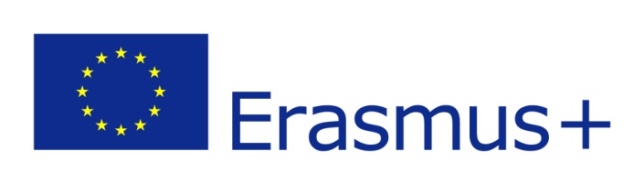 Διεθνικές Δραστηριότητες Κατάρτισης/ Διδασκαλίας και Μάθησης
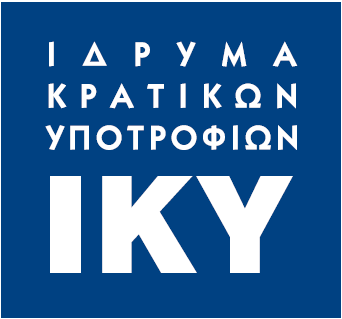 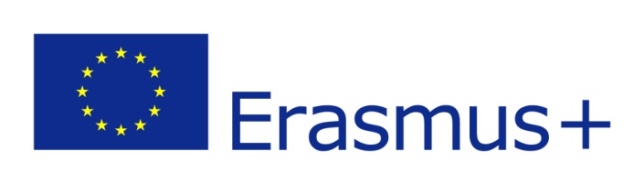 Διεθνικές Δραστηριότητες Κατάρτισης/ Διδασκαλίας και Μάθησης
Επιλέξιμες διεθνικές δραστηριότητες μάθησης, διδασκαλίας και επιμόρφωσης είναι οι εξής:
Μακροχρόνιες κινητικότητες 
(2μήνες – 1 χρόνο)
 Μετακινήσεις μαθητών ≥ 14ετών (Long term study mobility of pupils) για φοίτηση σε σχολείο – εταίρο
 Μετακινήσεις εκπαιδευτικών ή άλλων εταίρων της σύμπραξης (Teaching assignment) πχ. για ενίσχυση επαγγελματικών προσόντων, διδασκαλία σε φορέα - εταίρο
Βραχυχρόνιες κινητικότητες (5ημέρες – 2 μήνες)
 Μετακινήσεις μαθητών (Exchanges of groups of pupils)
 Μετακινήσεις εκπαιδευτικών ή άλλων εταίρων της σύμπραξης (Joint staff training events)
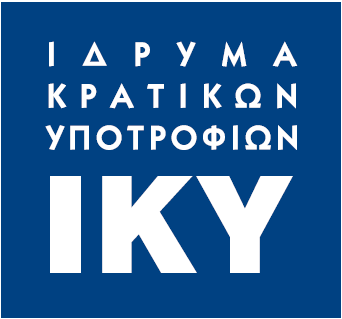 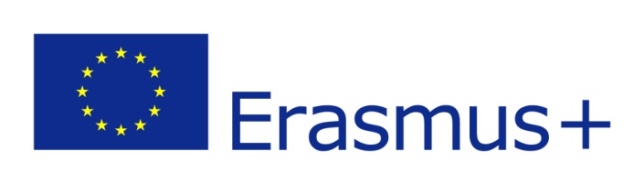 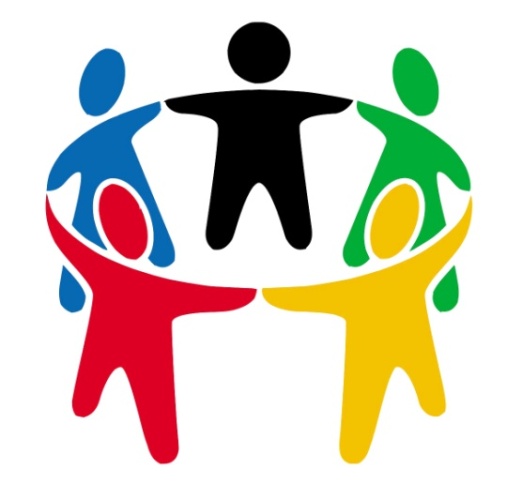 Διεθνικές Δραστηριότητες Κατάρτισης/ Διδασκαλίας και Μάθησης
Επιλέξιμοι συμμετέχοντες είναι άτομα που συνδέονται άμεσα με
 το δικαιούχο με μια από τις εξής ιδιότητες:

Μαθητές οποιασδήποτε ηλικίας, οι οποίοι συνοδεύονται από προσωπικό σχολικής εκπαίδευσης (στο πλαίσιο ανταλλαγών ομάδων μαθητών σύντομης διάρκειας)

Μαθητές 14 ετών και άνω, οι οποίοι παρακολουθούν σχολική εκπαίδευση πλήρους ωραρίου σε σχολείο που συμμετέχει σε Στρατηγική Σύμπραξη (στο πλαίσιο μαθησιακής κινητικότητας μαθητών μεγάλης διάρκειας)

Εκπαιδευτικό και διοικητικό προσωπικό που απασχολείται από το δικαιούχο.
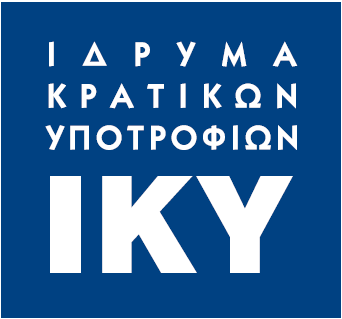 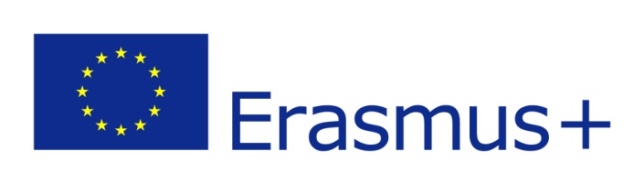 Διεθνικές Δραστηριότητες Κατάρτισης/ Διδασκαλίας και Μάθησης
Διεθνικές Δραστηριότητες Κατάρτισης/ Διδασκαλίας και Μάθησης
(Α) Επιχορήγηση για την κάλυψη των δαπανών ταξιδίου
Β) Επιχορήγηση για την κάλυψη δαπανών διαβίωσης
Για διανυόμενες αποστάσεις μεταξύ 100 και 1.999 χλμ.:  275 ευρώ / συμμετέχοντα 
Για διανυόμενες αποστάσεις 2.000 χλμ. και άνω: 360 ευρώ συμμετέχοντα
Διαφοροποιείται ανάλογα με τη διάρκεια της κινητικότητας και την ιδιότητα του συμμετέχοντα (πχ. Μαθητές – εκπαιδευτικοί)
Δικαιολογητικά: 
Αποδεικτικό συμμετοχής στη δραστηριότητα 
  Εισιτήρια – παραστατικά
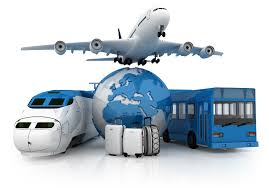 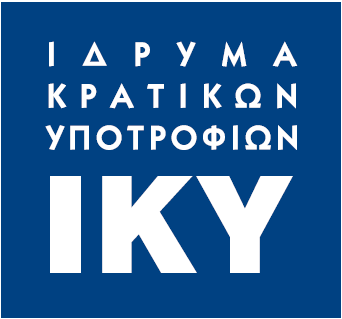 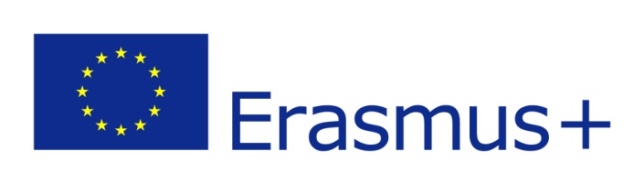 ΕΠΙΧΟΡΗΓΗΣΗ ΓΙΑ ΑΤΟΜΑ ΜΕ ΕΙΔΙΚΕΣ ΑΝΑΓΚΕΣ
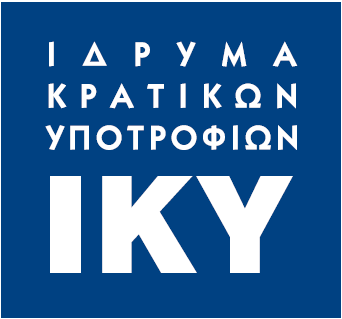 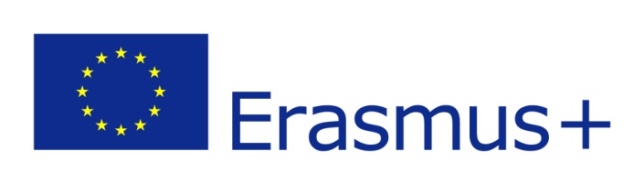 Επιχορήγηση για άτομα με ειδικές ανάγκες
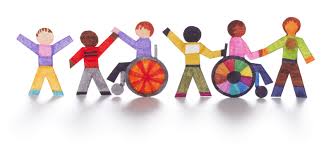 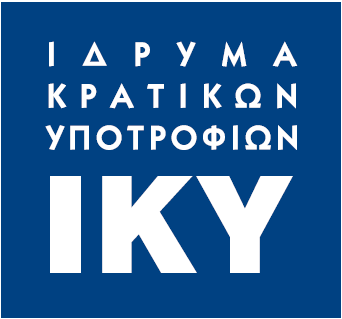 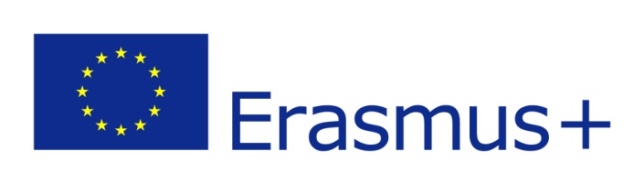 ΕΙΔΙΚΕΣ ΚΑΤΗΓΟΡΙΕΣ ΔΑΠΑΝΩΝ ΚΑΤ’ ΕΞΑΙΡΕΣΗ
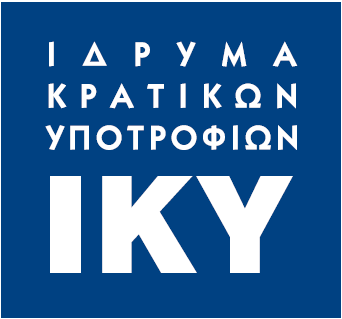 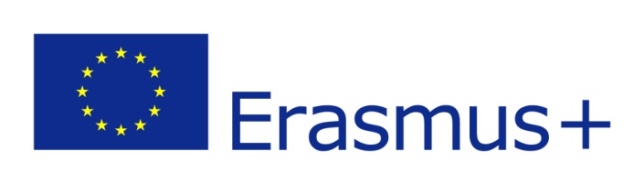 Exceptional Cost ( Ειδικές κατηγορίες δαπανών κατ’ εξαίρεση)
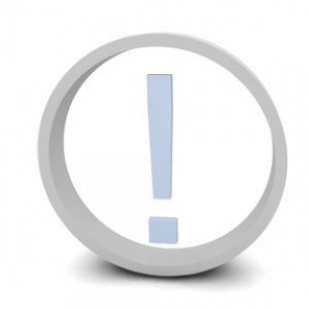 Επιλέξιμες είναι οι υπηρεσίες που δεν μπορούν να παρασχεθούν από το δικαιούχο για δεόντως αιτιολογημένους λόγους.
Επιχορήγηση κατόπιν σύναψης συμβάσεων υπεργολαβίας για:
 προμήθεια αγαθών
 παροχή υπηρεσιών
Από τα είδη εξοπλισμού αποκλείεται ο τυπικός εξοπλισμός γραφείου (όπως ηλεκτρονικοί υπολογιστές, φορητοί υπολογιστές, εκτυπωτές, δείκτες laser για παρουσιάσεις, κλπ.) ή ο εξοπλισμός που χρησιμοποιεί ο δικαιούχος για να εκτελέσει συνήθεις δραστηριότητες.
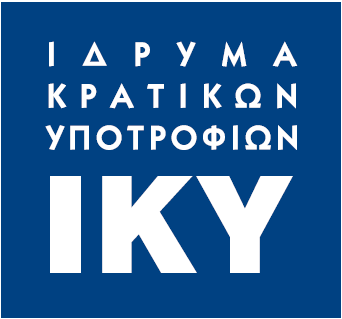 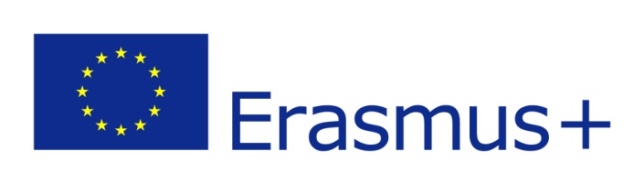 Exceptional Cost ( Ειδικές κατηγορίες δαπανών κατ’ εξαίρεση)
Ο δικαιούχος δηλώνει στο Εργαλείο Κινητικότητας τον τύπο των δαπανών, καθώς και το ποσό στο οποίο ανήλθαν οι πραγματικές δαπάνες που πραγματοποιήθηκαν
Κατά το στάδιο της τελικής έκθεσης ο δικαιούχος απαιτείται να προσκομίσει όλα τα δικαιολογητικά που αφορούν τις δαπάνες κατ’ εξαίρεση.
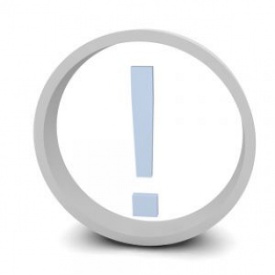 Το ποσό της επιχορήγησης ανέρχεται στο 75% των επιλέξιμων δαπανών που πραγματοποιήθηκαν!
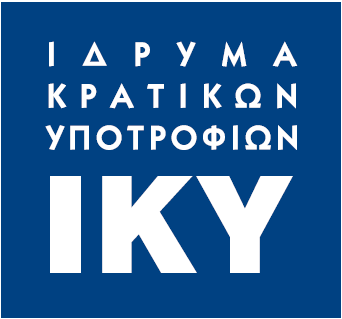 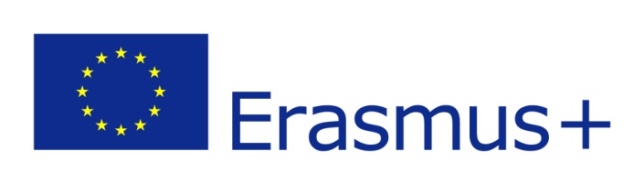 ΑΞΙΟΛΟΓΗΣΗ ΚΑΙ ΑΙΤΙΑ ΜΕΙΩΣΗΣ ΕΠΙΧΟΡΗΓΗΣΗΣ
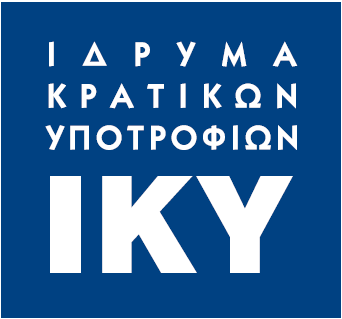 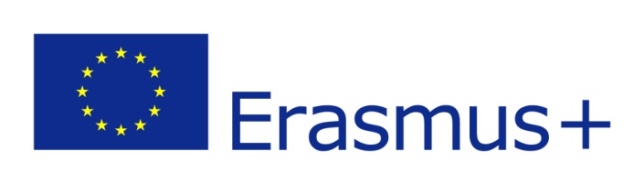 Αξιολόγηση και αιτία μείωσης επιχορήγησης
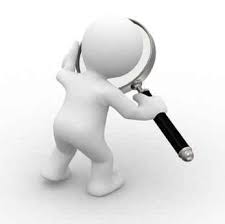 Κριτήρια Αξιολόγησης:
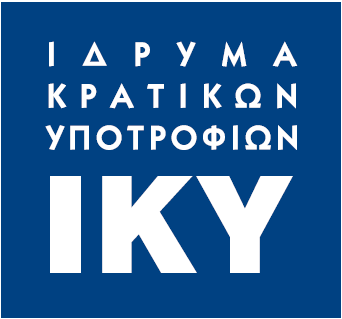 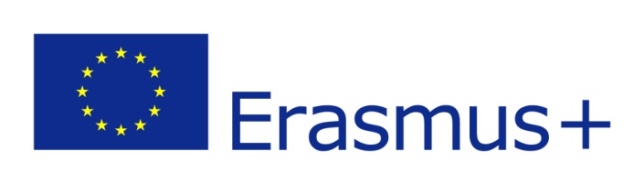 Αξιολόγηση και αιτία μείωσης επιχορήγησης
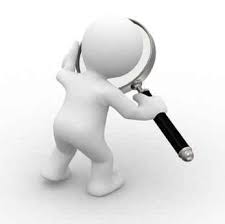 Κριτήρια Αξιολόγησης:
Μείωση Επιχορήγησης όταν η βαθμολογία < 50 βαθμούς
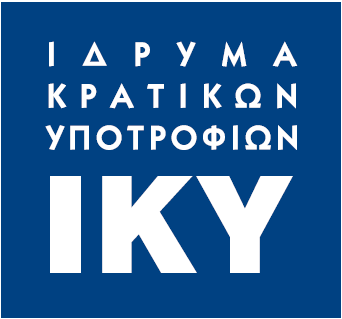 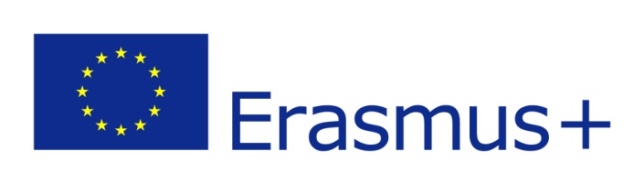 Έλεγχοι και δικαιολογητικά
Τρεις κατηγορίες ελέγχων
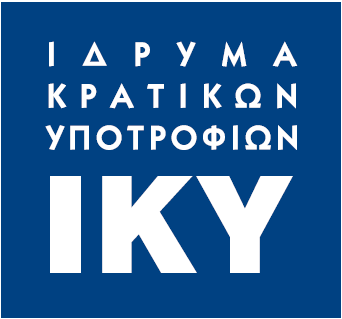 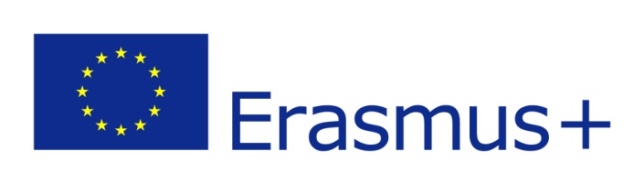 Έλεγχοι και δικαιολογητικά
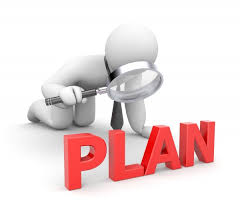 Επιτόπιος έλεγχος
κατά τη διάρκεια της δράσης
Έλεγχος τελικής έκθεσης
Έλεγχος δικαιολογητικών
μετά το πέρας της δράση
Έλεγχος τελικής έκθεσης
Έλεγχος τελικής έκθεσης: έλεγχος που διενεργείται από την Εθνική Μονάδα κατά το στάδιο της τελικής έκθεσης στις εγκαταστάσεις της Εθνικής Μονάδας, προκειμένου να καθορισθεί το τελικό ποσό της επιχορήγησης το οποίο δικαιούται ο δικαιούχος. Ο εν λόγω έλεγχος διενεργείται σε κάθε περίπτωση.
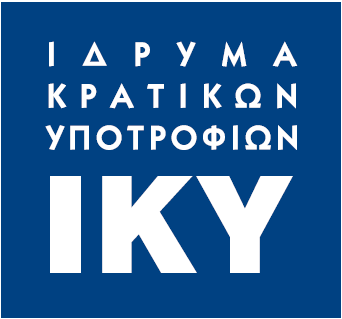 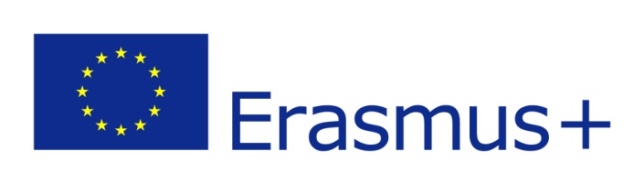 Έλεγχοι και δικαιολογητικά
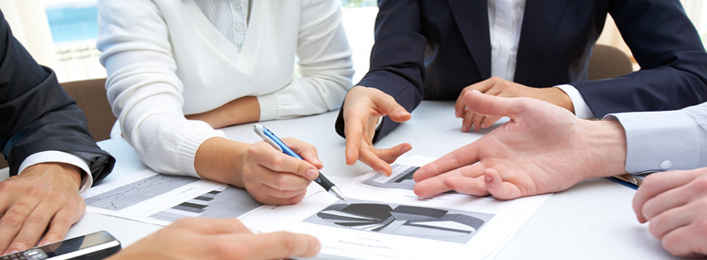 Έλεγχος δικαιολογητικών: ενδελεχής έλεγχος των δικαιολογητικών, ο οποίος πραγματοποιείται στις εγκαταστάσεις της Εθνικής Μονάδας. Ο εν λόγω έλεγχος διενεργείται συνήθως κατά το στάδιο της τελικής έκθεσης ή μετά από το στάδιο αυτό, αν η Σύμβαση συμπεριλαμβάνεται στο δείγμα για τη διενέργεια ελέγχου δικαιολογητικών που απαιτείται από την Ευρωπαϊκή Επιτροπή, ή αν η Εθνική Μονάδα συμπεριέλαβε τη Σύμβαση στο πλαίσιο της διενέργειας στοχευμένου ελέγχου δικαιολογητικών βάσει σχετικής εκτίμησης κινδύνου.
Έλεγχος δικαιολογητικών
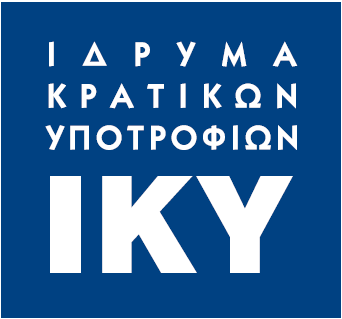 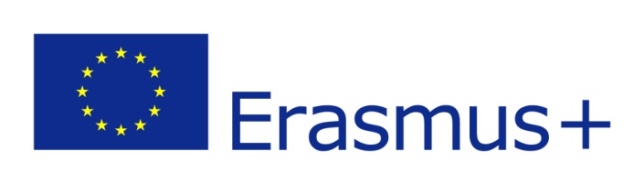 Έλεγχοι και δικαιολογητικά
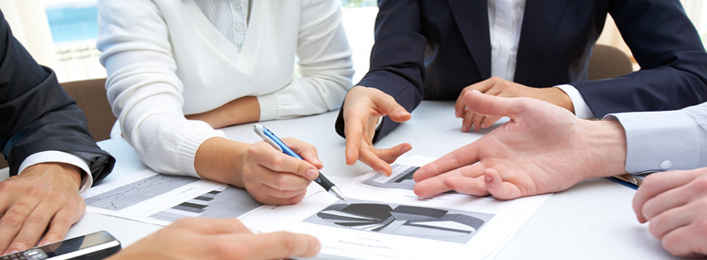 Επιτόπιος έλεγχος: έλεγχος, ο οποίος διενεργείται στις εγκαταστάσεις του δικαιούχου – οργανισμού ή σε οποιεσδήποτε άλλες σχετικές με την εκτέλεση του Σχεδίου εγκαταστάσεις. Ο δικαιούχος δύναται να υποβληθεί σε επιτόπιο έλεγχο αν η Σύμβαση συμπεριλαμβάνεται στο δείγμα για τη διενέργεια επιτόπιων ελέγχων που απαιτούνται από την Ευρωπαϊκή Επιτροπή, ή αν η Εθνική Μονάδα συμπεριέλαβε τη Σύμβαση στο πλαίσιο της διενέργειας στοχευμένου επιτόπιου ελέγχου βάσει σχετικής εκτίμησης κινδύνου.
Επιτόπιος έλεγχος
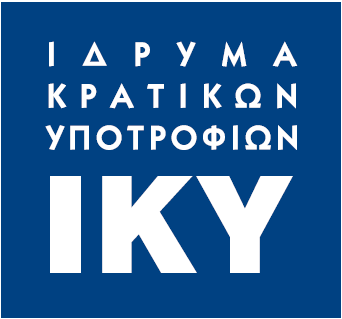 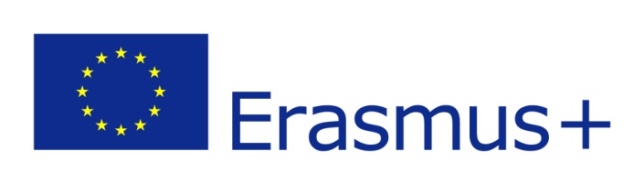 Έλεγχοι και δικαιολογητικά
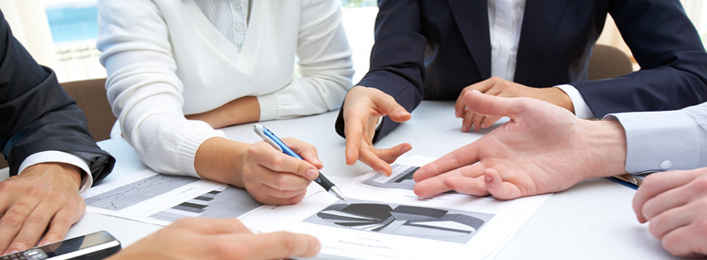 κατά τη διάρκεια της δράσης: έλεγχος που πραγματοποιείται
κατά την υλοποίηση του Σχεδίου
Επιτόπιος έλεγχος
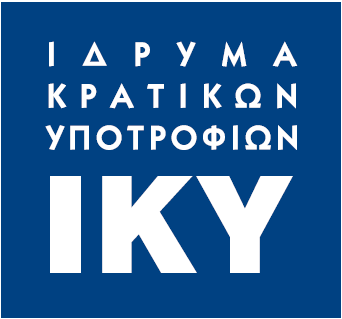 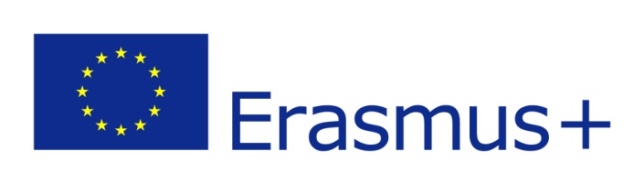 Έλεγχοι και δικαιολογητικά
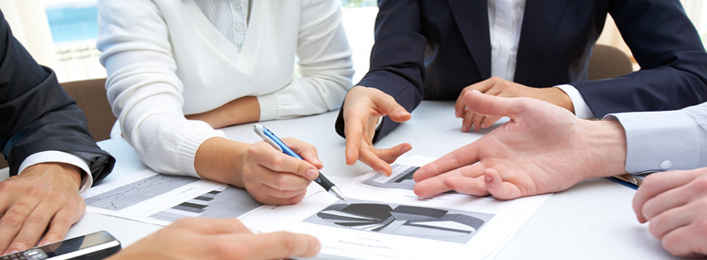 μετά τη δράση: έλεγχος που πραγματοποιείται μετά τη λήξη του Σχεδίου και συνήθως, μετά τον έλεγχο της τελικής έκθεσης
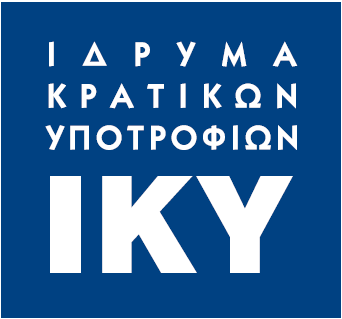 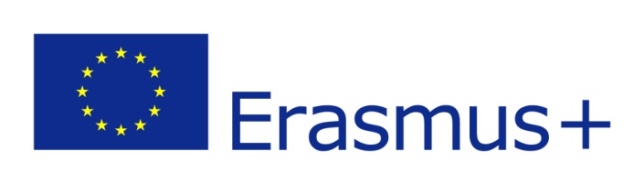 Ο δικαιούχος φορέας οφείλει να φυλάσσει στο αρχείο του για πέντε (5) έτη όλα τα παραστατικά/αποδεικτικά στοιχεία που προβλέπει η σύμβαση για την αιτιολόγηση της χρηματοδότησης που του χορηγήθηκε.
Έλεγχοι και δικαιολογητικά
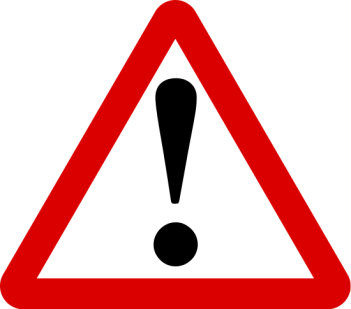 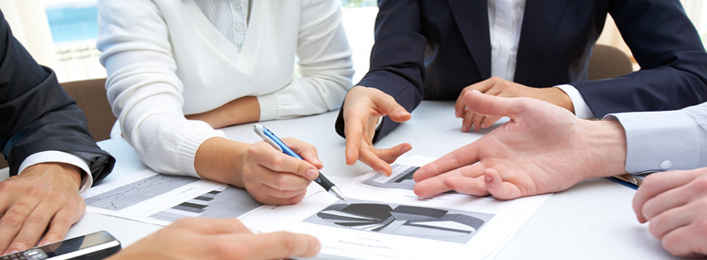 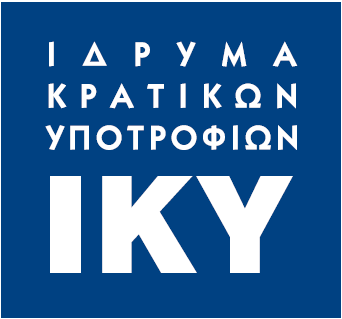 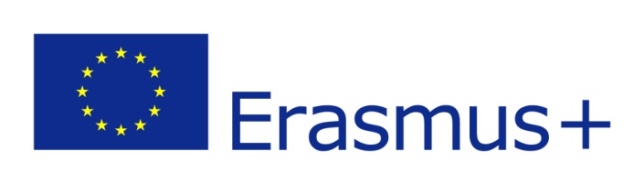 Ευχαριστούμε για την προσοχή σας.
Ερωτήσεις